Negotiate SaaS Agreements That Are Built to Last
Leverage your unique position and find substantial cost savings.
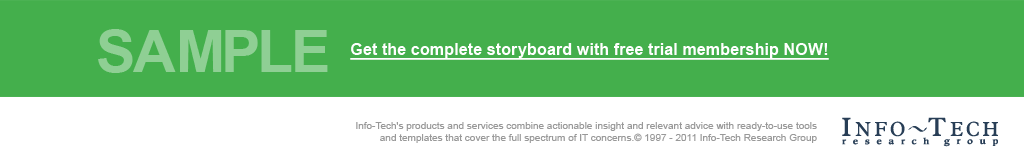 Info-Tech's products and services combine actionable insight and relevant advice with ready-to-use toolsand templates that cover the full spectrum of IT concerns.© 1997 – 2016 Info-Tech Research Group
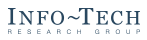 ANALYST PERSPECTIVE
The contract review process for licensing SaaS is a complicated, lengthy, and sometimes frustrating process.
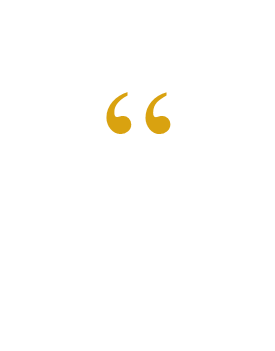 Businesses are increasingly reliant on Software as a Service (SaaS). But because of the way SaaS solutions are implemented, it’s common practice for vendors to bypass IT and convince business stakeholders that they won’t need IT to implement a SaaS solution. This is a serious problem that leaves IT in a position of inheriting poorly negotiated contracts that often do not meet basic IT standards or contain required functionality. Poorly negotiated contracts leave the entire organization vulnerable to additional spend. 
Understanding your subscription agreements – and knowing how to negotiate critical areas – is crucial. Because SaaS is a relatively new industry, the terms that vendors put in contracts are not standardized. It’s essential for IT to be proactive about SaaS contracts before they are signed.
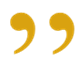 Scott Bickley, 
Senior Director, Vendor Advisory Practice Info-Tech Research Group
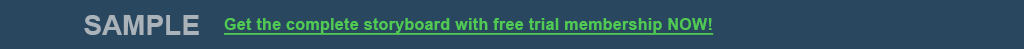 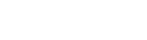 Our understanding of the problem
The CIO of an organization that depends on numerous key vendors for software as a service. 
The CIO of an organization that wishes to maximize the value delivered by IT vendors.
A director or manager of an existing IT procurement or vendor management team.
A director or manager whose IT department has shifted its strategy towards increased use of cloud-based services.
Negotiate new SaaS contracts. 
Baseline and benchmark existing SaaS contracts. 
Optimize spend with vendors.
Protect your organization from contracts that favor the vendor’s interests.
Negotiate or significantly renegotiate an existing SaaS contract.
Through the acquisition of SaaS.
Shortlist or select a new provider for SaaS service.
CFO
IT managers who oversee purchasing decisions
Business stakeholders
IT procurement
Contract teams
Senior leadership
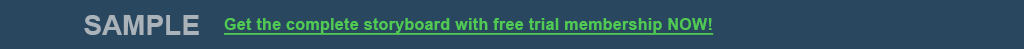 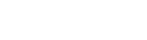 Executive Summary
Focus on the terms and conditions, not just the price. Too often, organizations focus on the overall, price, neglecting to address core terms and conditions that can end up costing multiples of the initial licensing price over the life of the contract.
Learning to negotiate is crucial. Those negotiating are often not equipped with the requisite skills, just by nature of their job description. Taking the time to understand how and when to leverage your position takes time and effort, but can result in huge cost savings and decreased risk.
Software subscription revenue is projected to grow to $130 Billion in 2016, a 21% increase over 2015, creating a “must have” SaaS contract negotiation competency within IT.*
Too often, impatient internal stakeholders bring solutions into operation without consulting IT, leaving IT to inherit a poorly negotiated contract without an implementation plan.
Internal stakeholders usually have different – and often conflicting – needs and expectations that require careful facilitation and management. 
SaaS solutions bring forth a unique form of “switching costs” that can make a decision to migrate solutions financially, technically, and politically painful.
Work with your internal stakeholders to make sure they do not team up with the vendor instead of you. Build and lead internal cross-functional teams across the organization that can properly source and vet SaaS options. 
Pay careful attention to contract terms and conditions, balanced with a focus on price in order to deliver value. 
Be proactive with your contract review process and avoid vendor pressure. 
Learn to negotiate in a way that prioritizes your organization's needs, and reach an agreement with your vendor that takes into account both parties’ best interests.
*IDC
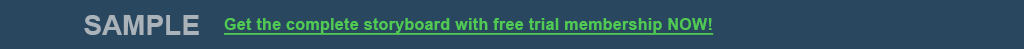 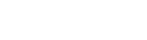 SaaS represents a big portion of IT budgets
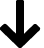 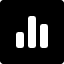 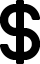 19.5% CAGR
59%
$67 billion
Centaur Partners’ analysis of SaaS and cloud-based business application services revenue forecasts the market growing from $13.5B in 2011 to $32.8B in 2016, attaining a 19.5% CAGR.2
Enterprise cloud subscription revenues are forecasted to reach $67B by 2018, attaining a CAGR of 17.3% in the forecasted period.3
By 2018, 59% of the total cloud workloads will be Software-as-a-Service (SaaS) workloads, up from 41% in 2013.1
1 Cisco Global Cloud Index: Forecast and Methodology, 2014–2019; 2 Introduction to Centaur Partners: SaaS Market Overview,; 
3 World’s Cloud Top 500 Applications Vendors: Worldwide Cloud Applications Market Forecast 2014-2018.
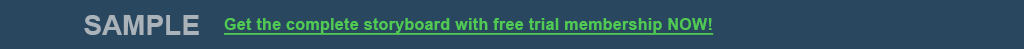 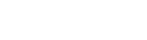 SaaS contracts present a new twist on old problems
Vendors know their clients’ environments face internal challenges, including:
Poorly negotiated SaaS contract terms and pricing have serious negative consequences:
Low level of technology procurement experience

High pressure to get the deal done

No skin in the game
High switching costs

Unexpected costs

Difficulty with implementation
Internal stakeholder pressure for IT to take ownership of a business executed contract.
Unanticipated costs: storage, data, support.
Data integration challenges.
Limited support options.
Without proper planning and vetting of a SaaS solution, you may run into these issues:
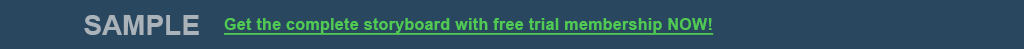 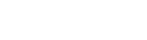 SaaS vendors are prepared to call your bluff; they don’t believe IT is the “software deal” center any longer
When dealing with SaaS vendors, you are playing the vendor’s game. You are facing a worthy opponent who:

Works full-time selling products within a relatively new subscription business model. The vendor understands its product – and how to license it – much better than you do.

Has been highly trained. As a full-time salesperson, your vendor has been taught how to negotiate and close a sale. 

Possesses a large support team. It’s easy for vendors to show the immediate business benefits of SaaS, but avoid the long-term cost discussion.
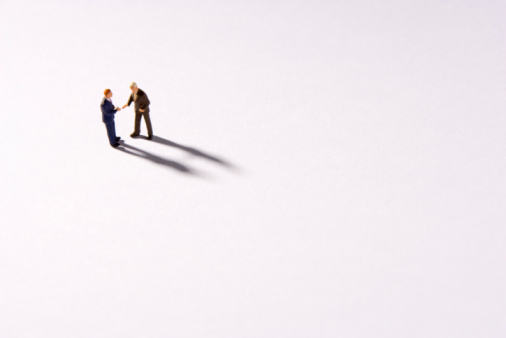 Vendors have different approaches to help make their product indispensable to an organization – sometimes bypassing IT completely.
Divide and Conquer. Vendors will engage with different stakeholders within the organization, dividing the team.

Land and Expand. Will offer enticing, low-risk/low-cost options to start using the product.

Free trial/try before you buy. May contain auto sign-up terms.
1
2
3
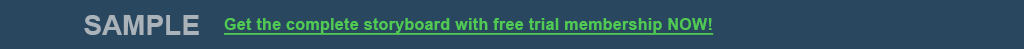 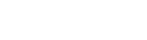 SaaS T&Cs must address the unique issues associated with cloud-based solutions
Price isn’t the only thing that affects the bottom line. 
Negotiating the terms and conditions in an agreement must take into account:
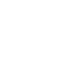 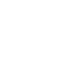 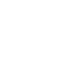 Data Management and Privacy
IT Security
Integrations
Your contract should make it clear who owns any data in the system, and how it will be returned to you upon termination. Otherwise, you risk corrupting or losing essential data.
If you anticipate any integrations with third-party software or systems, make sure this is addressed up front. If not, this can result in significant spend for the organization.
An increasingly serious issue, ensure that your provider will keep your organization’s data secure, according to industry and organizational IT security standards.
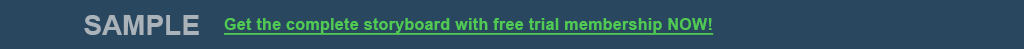 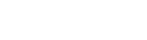 Reduce overall IT spend by 5% or more with effective SaaScontract review
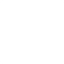 25% of the IT budget is spent on software.*

Contract review and negotiation can save ~20% of the contract value.

Conservatively, it’s possible to save 5% of the overall IT budget through comprehensive software and SaaS contract review. 

 20% of 25% = 5%

Therefore, in a $10 million IT budget, systematic contract review can cut  approximately $500,000.
IT Budget
Software
Money saved through contract review
Monetary value realized with: 

Airtight contracts
Well-negotiated contracts
Costs optimized 
Avoidance of excess fees from vendors
Avoidance of re-purchasing software
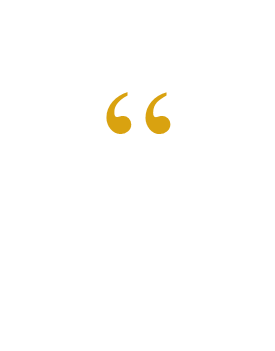 By having commercially-efficient contracts, effectively managing these throughout their operational life, and minimizing waste in business activities with suppliers, an organization can typically save between 5% to 15% of contract spend. 
– EY**
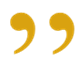 *Accenture, **EY
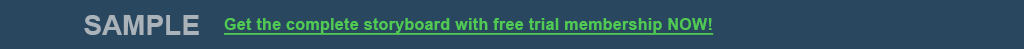 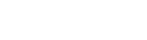 Beware: Shadow IT can have disastrous consequences when SaaS agreements are executed outside of a structured negotiation process
CASE STUDY
Industry
Location
Gaming
United States
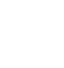 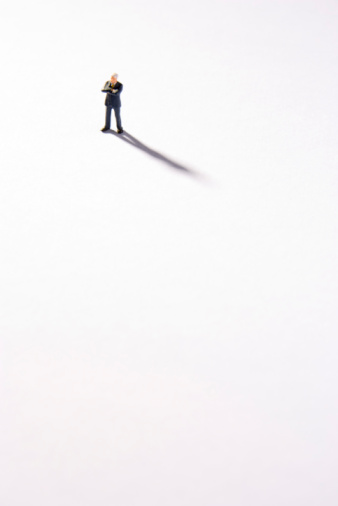 Challenge
A manager signed a 2-year $125,000 USD agreement with no corporate oversight. During a review of their existing contracts post-merger, IT discovered they had been paying for this solution in year one of the agreement. Because the solution had been purchased by the business without any input from IT, implementation of the solution never occurred. The contract’s terms and conditions and pricing had not been well-negotiated and put the business at a serious disadvantage at renewal time. IT re-negotiated with the supplier and had to settle for $60,000 to terminate the agreement early; the total spend was around $185,000 USD with no value received and no solution implemented to address the business needs. 
Solution
To find an appropriate solution, IT partnered with internal stakeholders across the organization to define actual business and technical requirements. Working together to focus on what the organization needed, the cross-functional team of stakeholders sourced the best solution. 
Results 
IT negotiated a new agreement with the vendor that met all of the organization’s needs and executed an implementation plan.
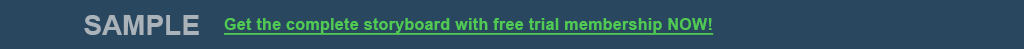 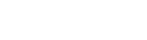 Negotiate SaaS Agreements That Are Built to Last – project overview
2. Redline Contract
3. Negotiate Contract
1. Gather Requirements
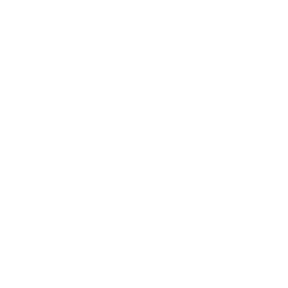 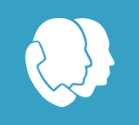 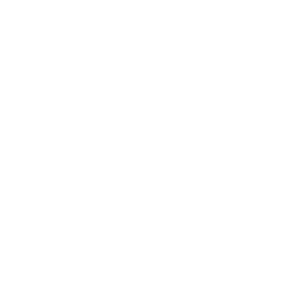 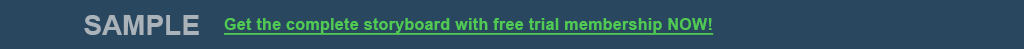 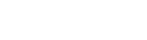 Info-Tech Research Group Helps IT Professionals To:
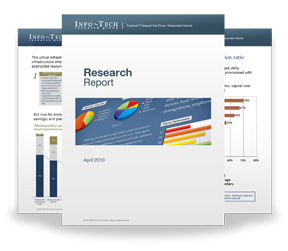 Quickly get up to speedwith new technologies
Make the right technologypurchasing decisions – fast
Deliver critical ITprojects, on time andwithin budget
Manage business expectations
Justify IT spending andprove the value of IT
Train IT staff and effectivelymanage an IT department
Sign up for free trial membership to get practical
solutions for your IT challenges
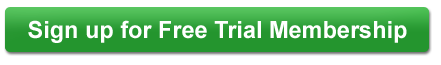 “Info-Tech helps me to be proactive instead of reactive –a cardinal rule in a stable and leading edge IT environment.
- ARCS Commercial Mortgage Co., LP
Toll Free: 1-888-670-8889
www.infotech.com
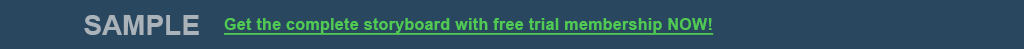 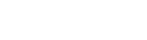